Scripture Reading
Matthew 16:24 – 17:13

Pages 977-78 in the seat back bibles
“For this light momentary affliction is preparing for us an eternal weight of glory beyond all comparison.” 2nd Corinthians 4:17 

“The extreme greatness of Christianity lies in the fact that it does not seek a supernatural remedy for suffering but a supernatural use for it.” Simone Weil
I. The King’s disciples must share in the King’s sufferings (verses 16:24-27)
24 Then Jesus told his disciples, “If anyone would come after me, let him deny himself and take up his cross and follow me.
“This verb is reserved to convey only the most conclusive denial. To deny oneself with this depth of denial is to live without a single thread of self-centered thought, devoted exclusively to Jesus and his work.” Stu Weber
I. The King’s disciples must share in the King’s sufferings (verses 16:24-27)
24 Then Jesus told his disciples, “If anyone would come after me, let him deny himself and take up his cross and follow me.

“For to this you have been called, because Christ also suffered for you, leaving you an example, so that you might follow in his steps.” 1st Peter 2:20-21
I. The King’s disciples must share in the King’s sufferings (verses 16:24-27)
25 For whoever would save his life will lose it, but whoever loses his life for my sake will find it. 26 For what will it profit a man if he gains the whole world and forfeits his soul? Or what shall a man give in return for his soul?
I. The King’s disciples must share in the King’s sufferings (verses 16:24-27)
25 For whoever would save his life will lose it, but whoever loses his life for my sake will find it. 26 For what will it profit a man if he gains the whole world and forfeits his soul? Or what shall a man give in return for his soul?
I. The King’s disciples must share in the King’s sufferings (verses 16:24-27)
27 For the Son of Man is going to come with his angels in the glory of his Father, and then he will repay each person according to what he has done.
II. The King will certainly come in His glory (verses 16:28-17:8)
28 Truly, I say to you, there are some standing here who will not taste death until they see the Son of Man coming in his kingdom.”
II. The King will certainly come in His glory (verses 16:28-17:8)
1 And after six days Jesus took with him Peter and James, and John his brother, and led them up a high mountain by themselves. 2 And he was transfigured before them, and his face shone like the sun, and his clothes became white as light. 
“And the Word became flesh and dwelt among us, and we have seen his glory, glory as of the only Son from the Father…” John 1:14
II. The King will certainly come in His glory (verses 16:28-17:8)
1 And after six days Jesus took with him Peter and James, and John his brother, and led them up a high mountain by themselves. 2 And he was transfigured before them, and his face shone like the sun, and his clothes became white as light. 
“We did not follow cleverly devised myths when we made known to you the power and coming of our Lord Jesus Christ, but we were eyewitnesses of his majesty.” 2nd Peter 1:16
II. The King will certainly come in His glory (verses 16:28-17:8)
1 And after six days Jesus took with him Peter and James, and John his brother, and led them up a high mountain by themselves. 2 And he was transfigured before them, and his face shone like the sun, and his clothes became white as light. 
“And we have the prophetic word more fully confirmed, to which you will do well to pay attention.” 2nd Peter 1:19
II. The King will certainly come in His glory (verses 16:28-17:8)
3 And behold, there appeared to them Moses and Elijah, talking with him. 4 And Peter said to Jesus, “Lord, it is good that we are here. If you wish, I will make three tents here, one for you and one for Moses and one for Elijah.”
II. The King will certainly come in His glory (verses 16:28-17:8)
Peter’s state of mind from Mark and Luke
And Peter said to Jesus, “Rabbi, it is good that we are here. Let us make three tents, one for you and one for Moses and one for Elijah.” For he did not know what to say, for they were terrified. Mark 9:5-6
And as the men were parting from him, Peter said to Jesus, “Master, it is good that we are here. Let us make three tents, one for you and one for Moses and one for Elijah”—not knowing what he said. Luke 9:33
II. The King will certainly come in His glory (verses 16:28-17:8)
5 He was still speaking when, behold, a bright cloud overshadowed them, and a voice from the cloud said, “This is my beloved Son, with whom I am well pleased; listen to him.”

“The Lord your God will raise up for you a prophet like me from among you, from your brothers—it is to him you shall listen.” Deuteronomy 18:15
II. The King will certainly come in His glory (verses 16:28-17:8)
6 When the disciples heard this, they fell on their faces and were terrified. 7 But Jesus came and touched them, saying, “Rise, and have no fear.” 8 And when they lifted up their eyes, they saw no one but Jesus only.
III. The certainty of glory lifts the burdens of present suffering (verses 17:9-13)
9 And as they were coming down the mountain, Jesus commanded them, “Tell no one the vision, until the Son of Man is raised from the dead.”
III. The certainty of glory lifts the burdens of present suffering (verses 17:9-13)
10 And the disciples asked him, “Then why do the scribes say that first Elijah must come?” 11 He answered, “Elijah does come, and he will restore all things. 12 But I tell you that Elijah has already come, and they did not recognize him but did to him whatever they pleased. So also, the Son of Man will certainly suffer at their hands.”
Jesus reminded them of John’s great place in God’s plan of salvation, to include telling the crowd (Matthew 11:14) “and if you are willing to accept it, he is Elijah who is to come.”
III. The certainty of glory lifts the burdens of present suffering (verses 17:9-13)
10 And the disciples asked him, “Then why do the scribes say that first Elijah must come?” 11 He answered, “Elijah does come, and he will restore all things. 12 But I tell you that Elijah has already come, and they did not recognize him but did to him whatever they pleased. So also, the Son of Man will certainly suffer at their hands.”
III. The certainty of glory lifts the burdens of present suffering (verses 17:9-13)
13 Then the disciples understood that he was speaking to them of John the Baptist.
III. The certainty of glory lifts the burdens of present suffering (verses 17:9-13)
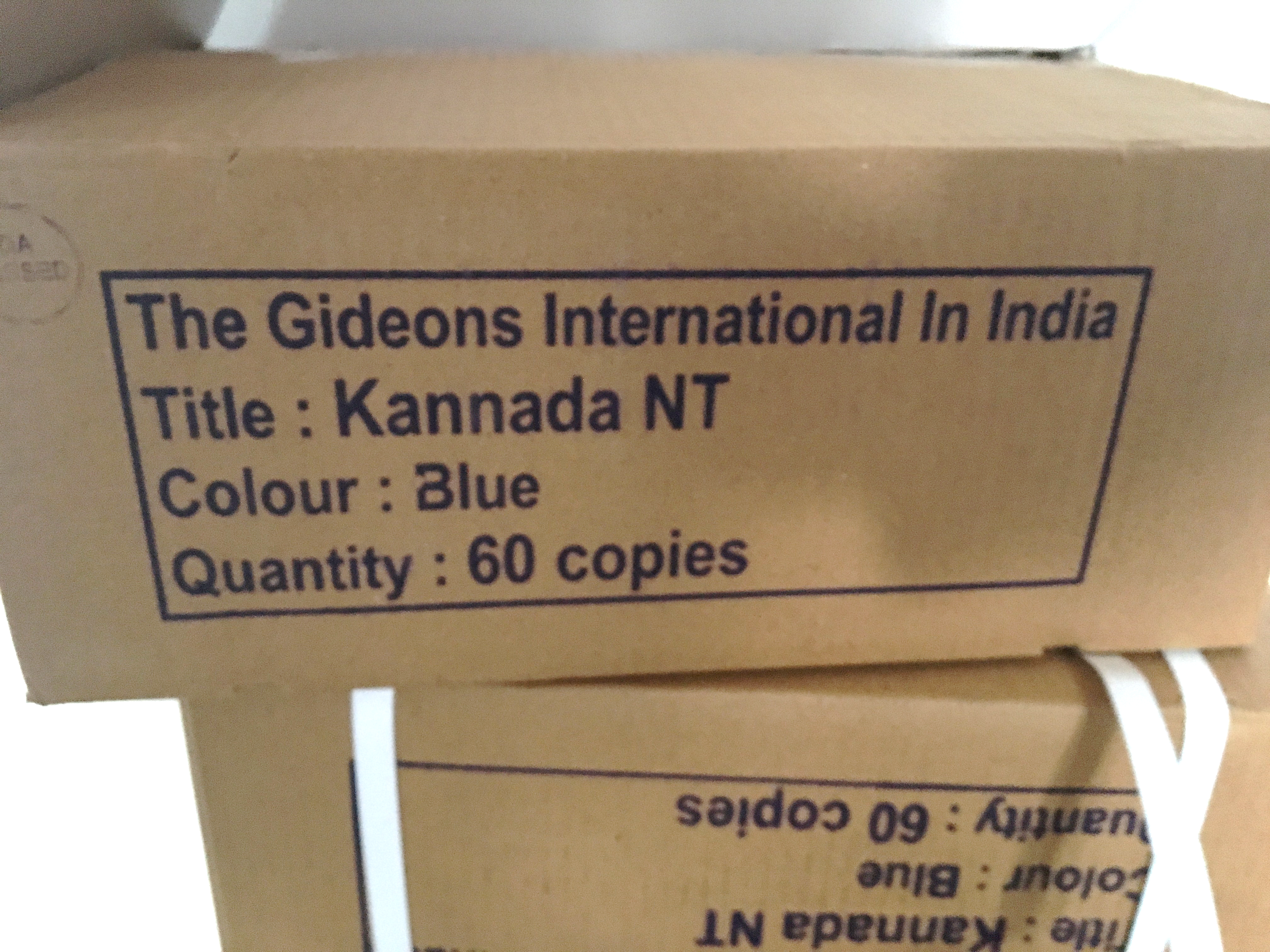 III. The certainty of glory lifts the burdens of present suffering (verses 17:9-13)
In Acts 5, after being arrested and imprisoned for the second time in two days, all for preaching the gospel, the Jewish Supreme council “beat them and charged them not to speak in the name of Jesus, and let them go. Then they left the presence of the council, rejoicing that they were counted worthy to suffer dishonor for the name.” Acts 5:40-41